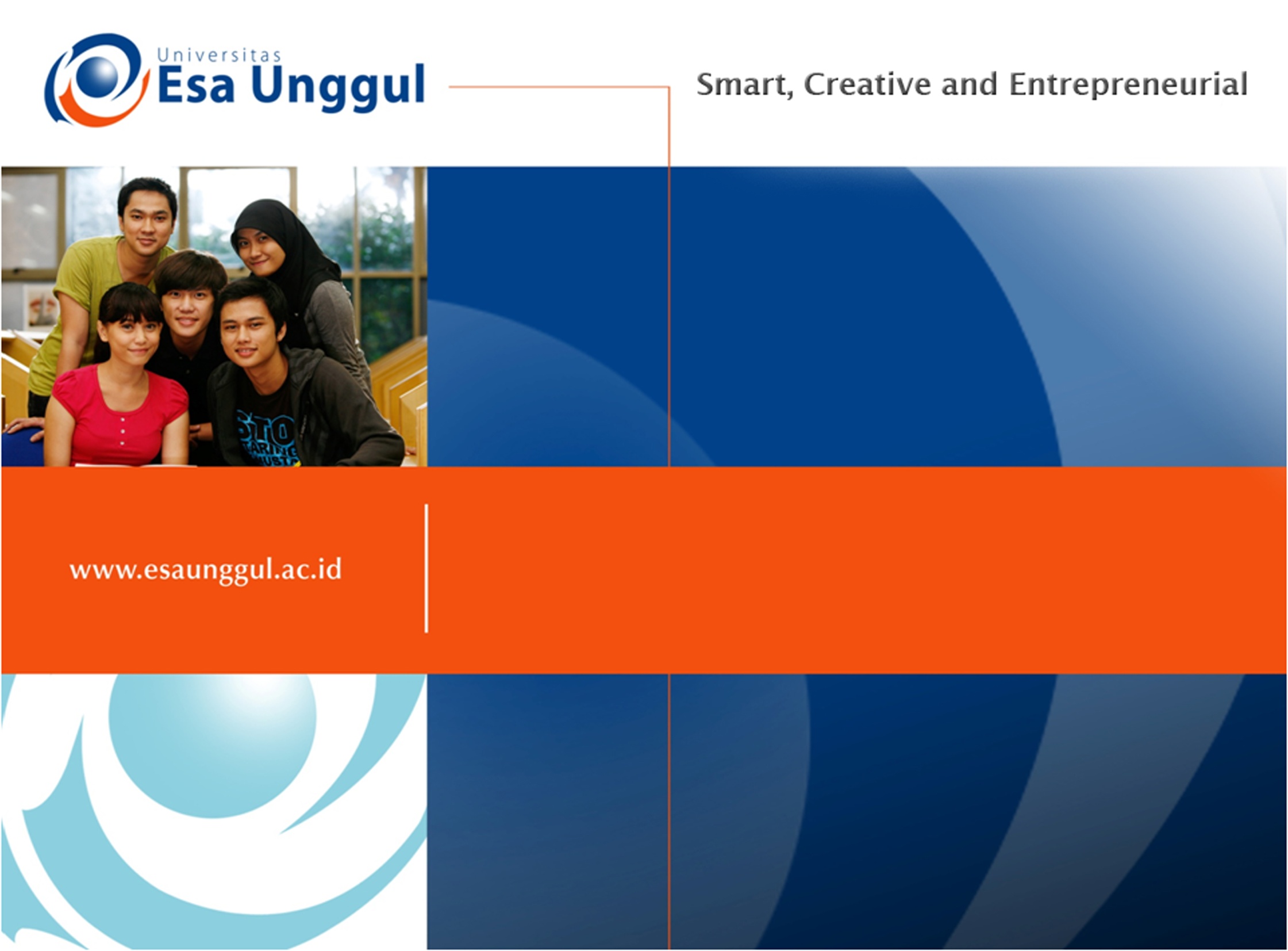 Reflective Microteaching dan Coteaching
Pertemuan Enam

Noni Agustina

PGSD
FKIP Universitas Esa Unggul
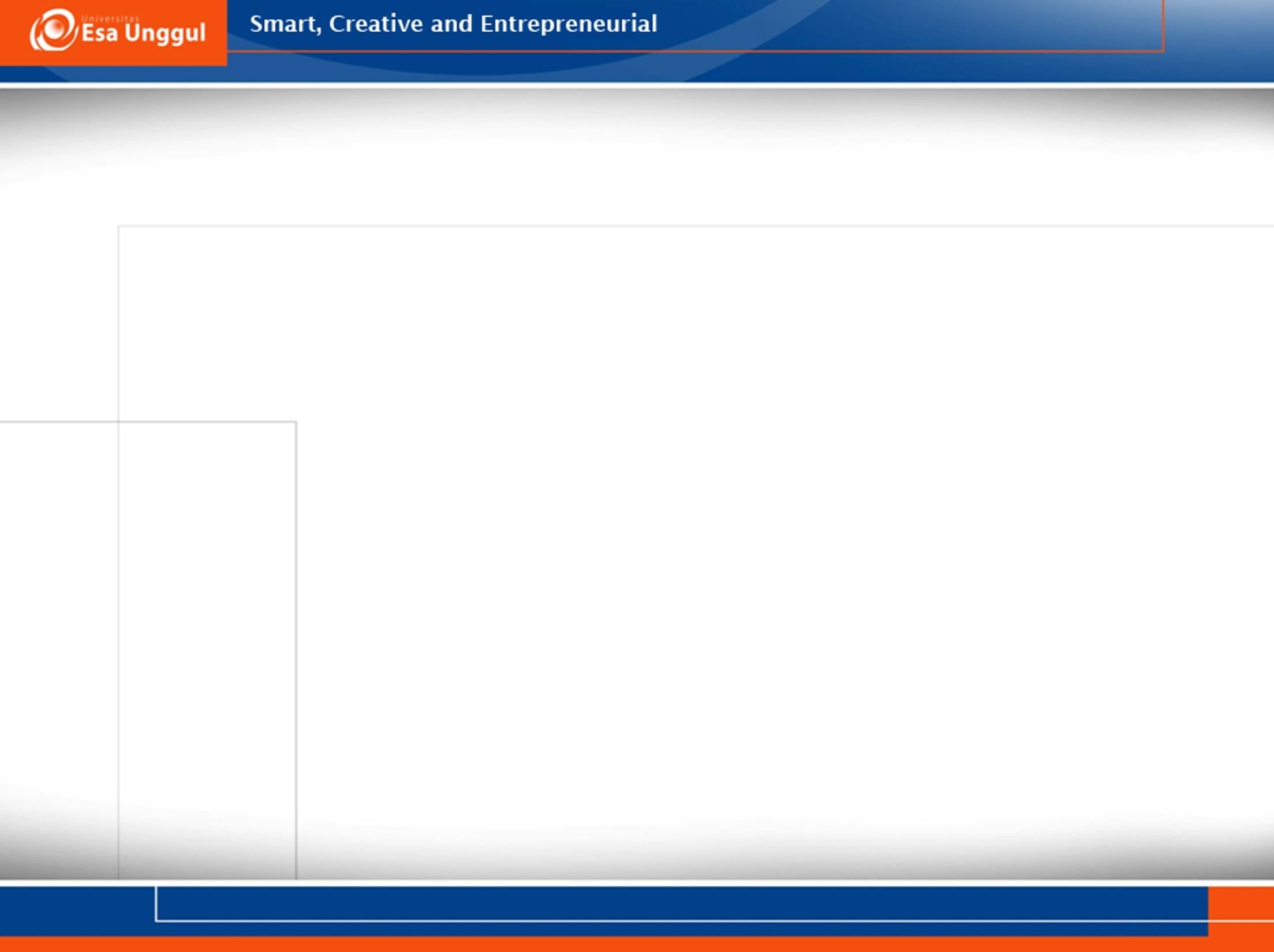 CAPAIAN PEMBELAJARAN
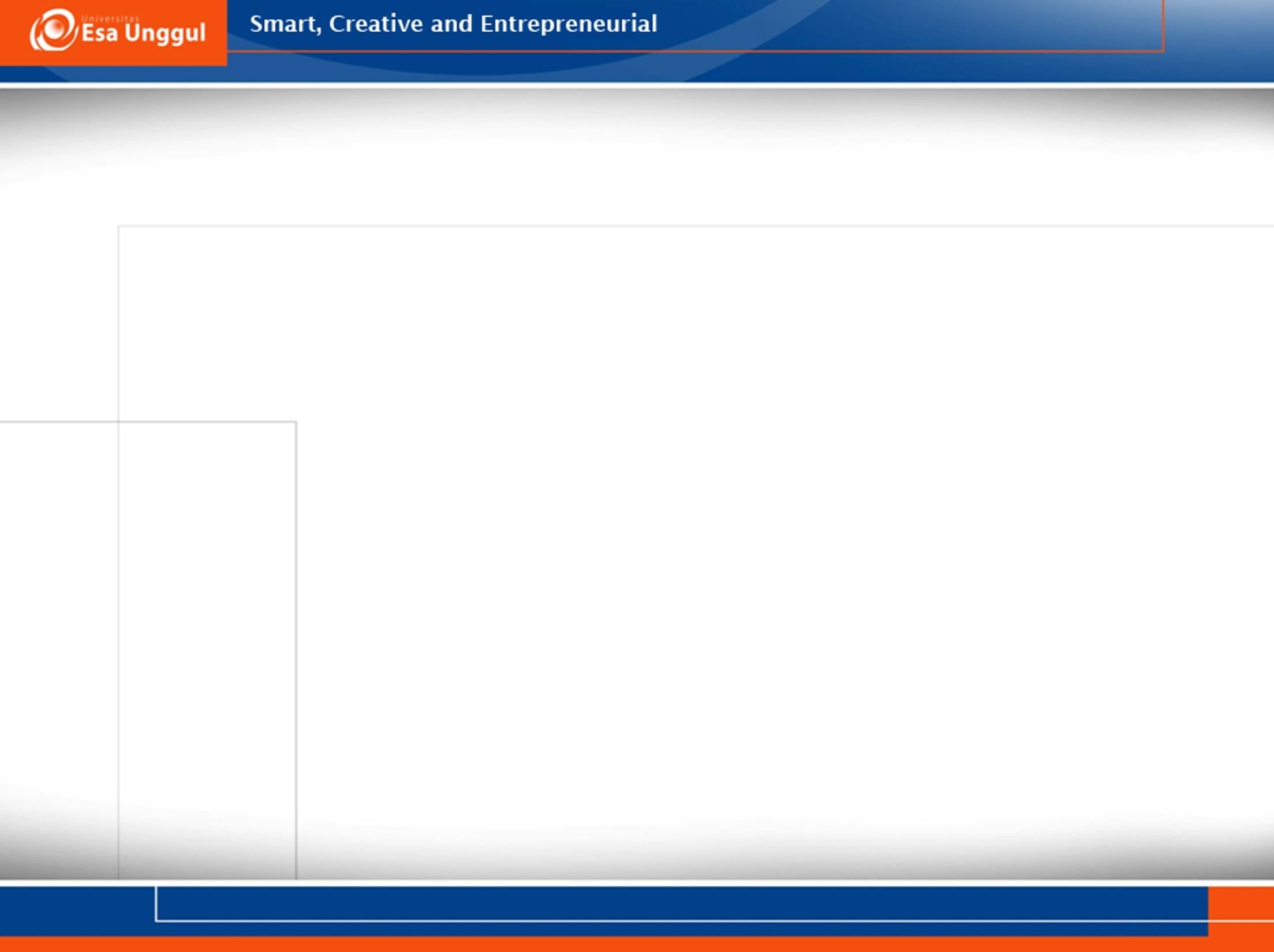 Reflective Microteaching
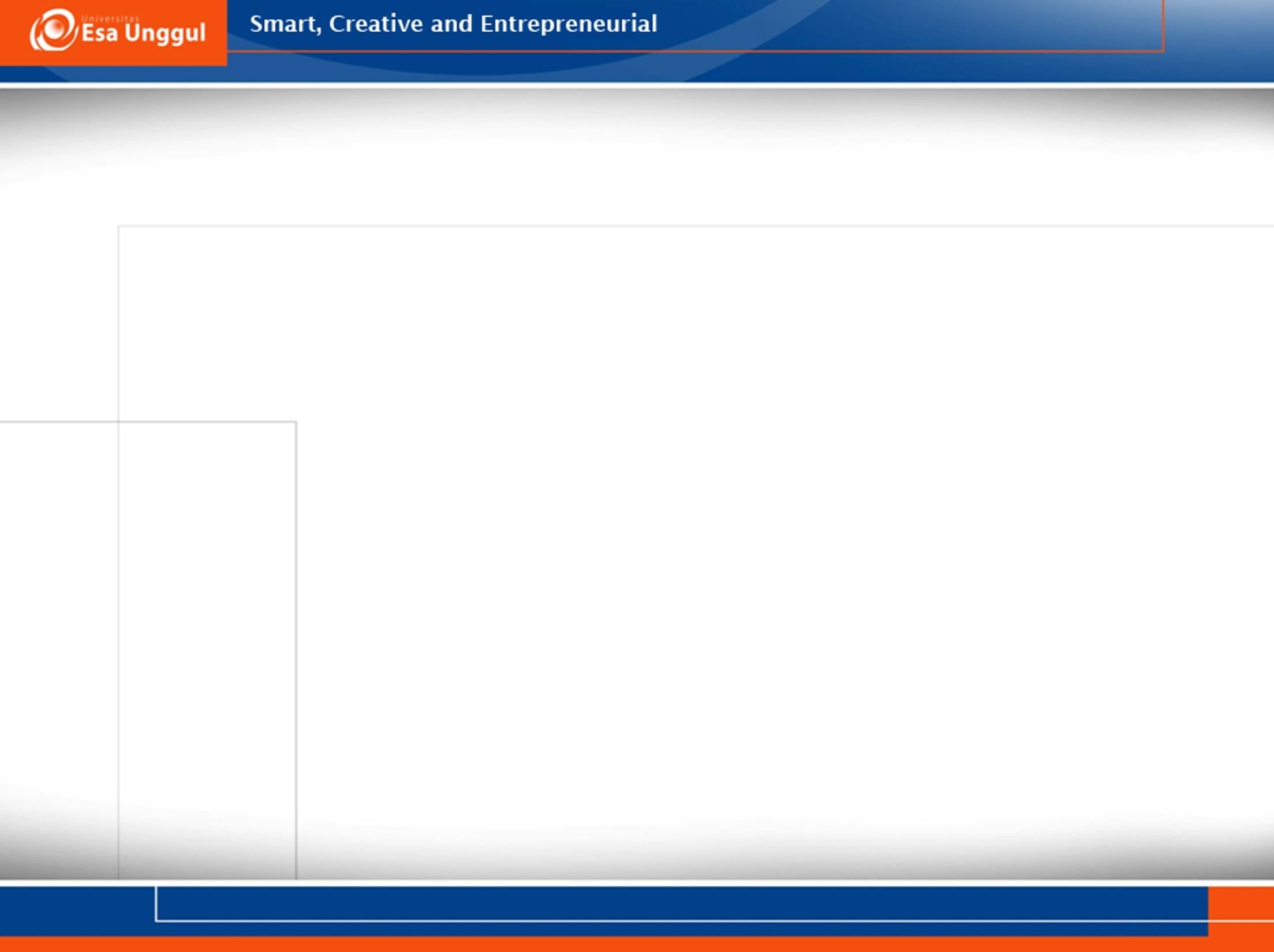 Reflective Microteaching
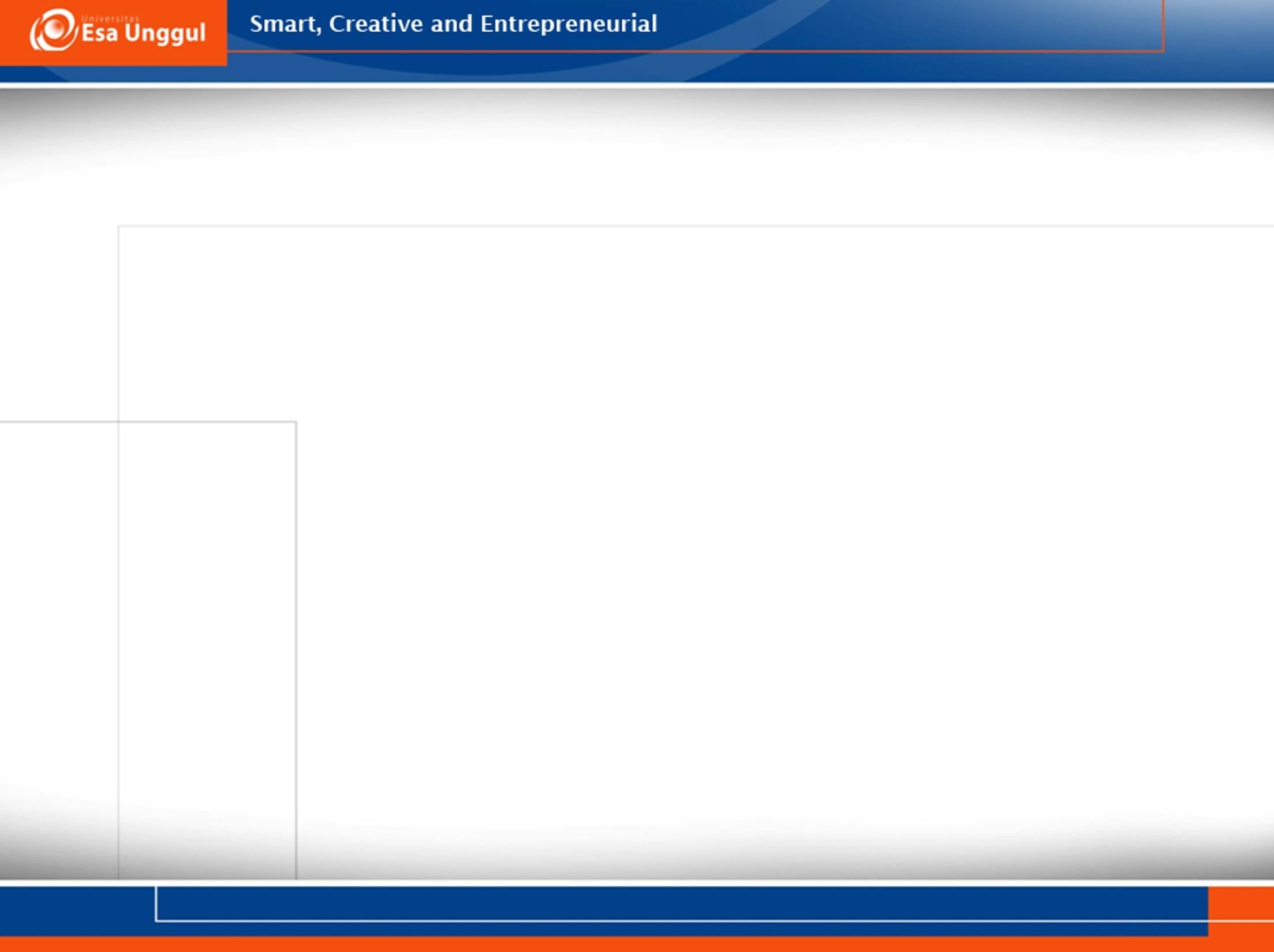 Co-teaching
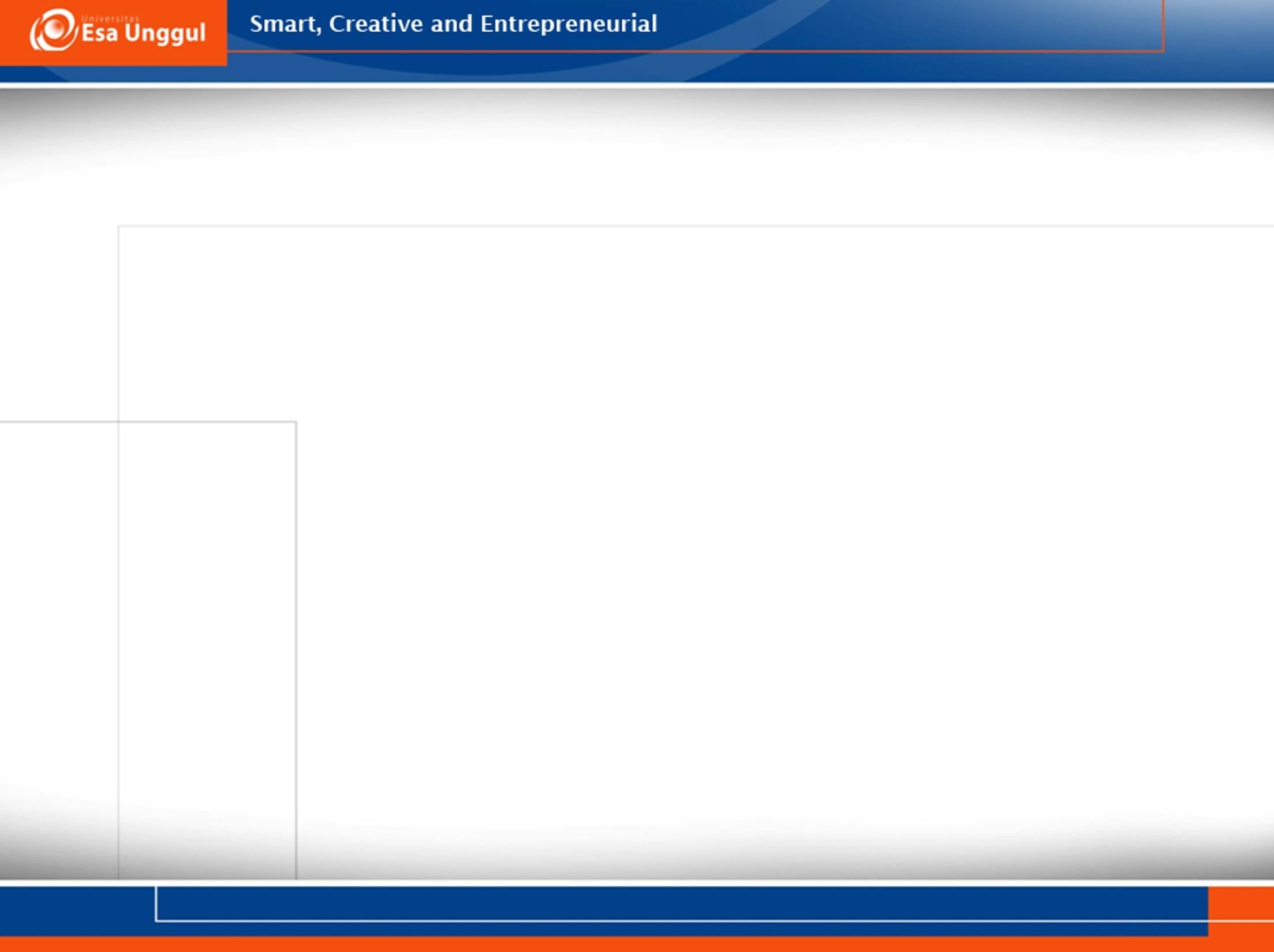 Co-teaching
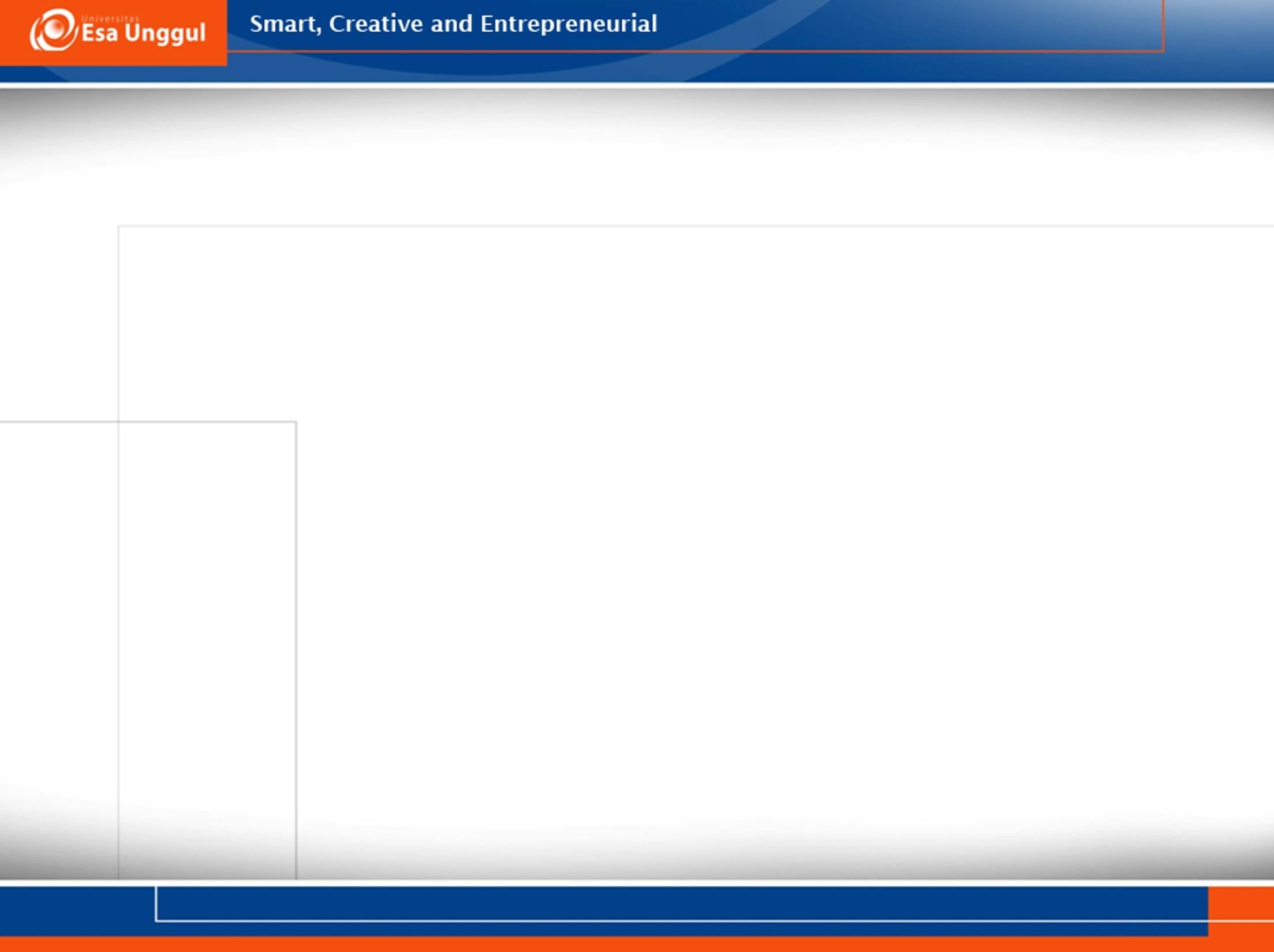 DAFTAR PUSTAKA